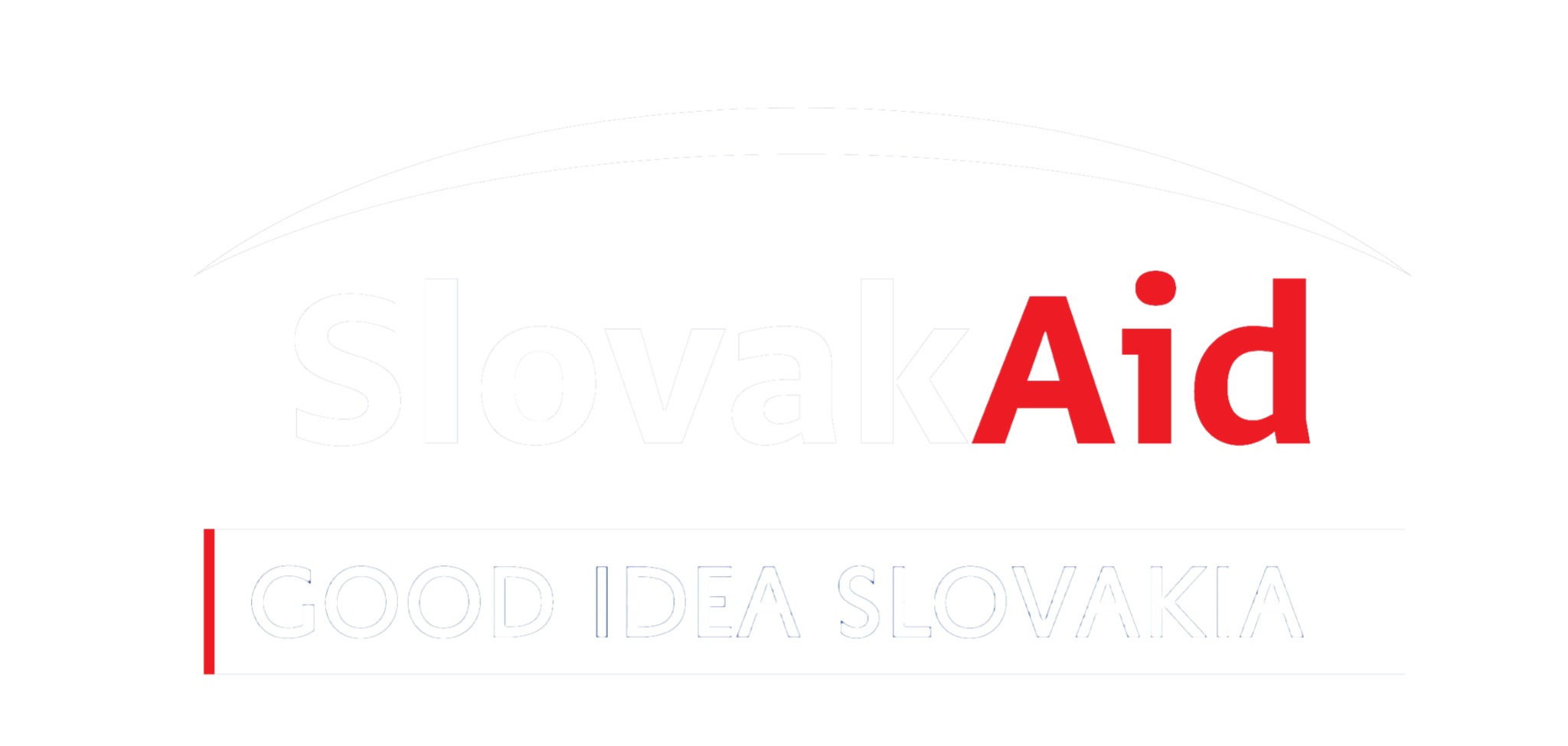 Rastislav Bílik
Projektový a finančný manažér SAMRS
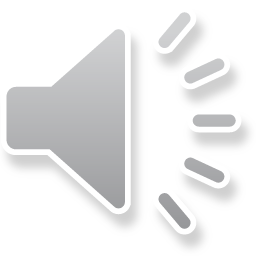 Prierezové témy v žiadostiach o dotáciu SAMRS 2025
SlovakAid GOOD IDEA SLOVAKIA
www.slovakaid.sk
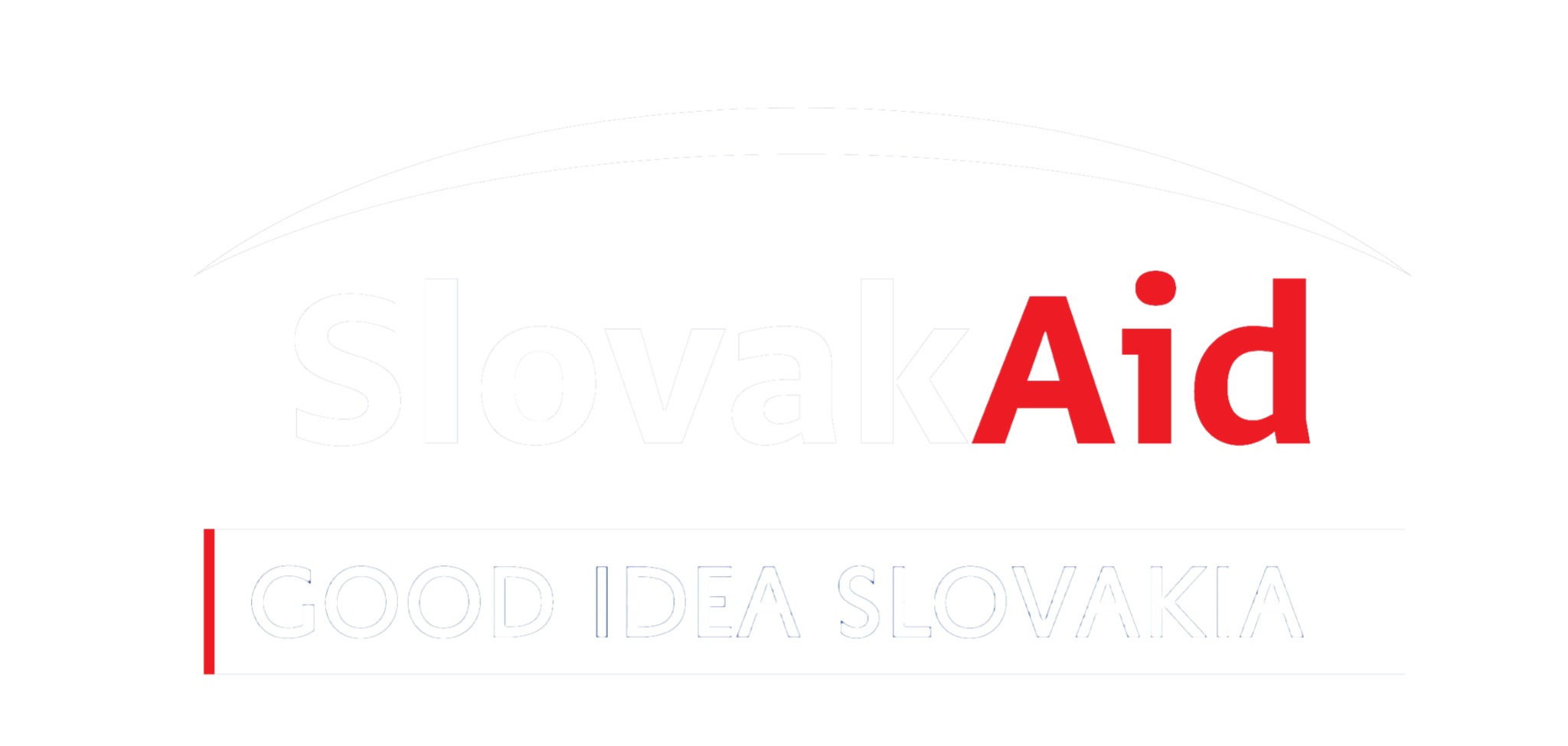 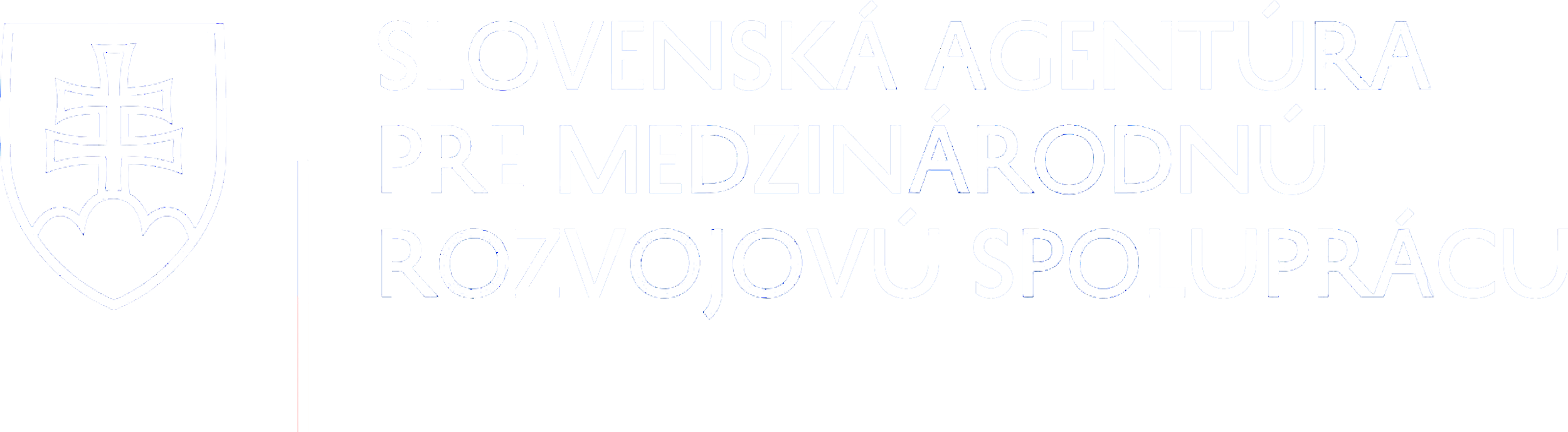 Prierezové témy v ODA SR
Strednodobá stratégia rozvojovej spolupráce SR na roky 2025 – 2030
Rovnosť žien a mužov (SDG č. 5 Rodová rovnosť)
Životné prostredie a zmena klímy (SDG č. 13 Ochrana klímy, SDG č. 15 Život na pevnine)
upravené Metodickým usmernením k prierezovým témam pre projekty rozvojovej spolupráce a hum. pomoci SR
Príručky k prierezovým témam (dostupné v Metodickom usmernení)
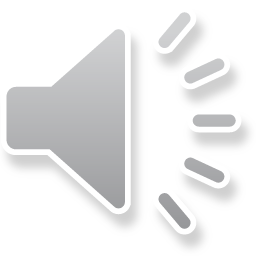 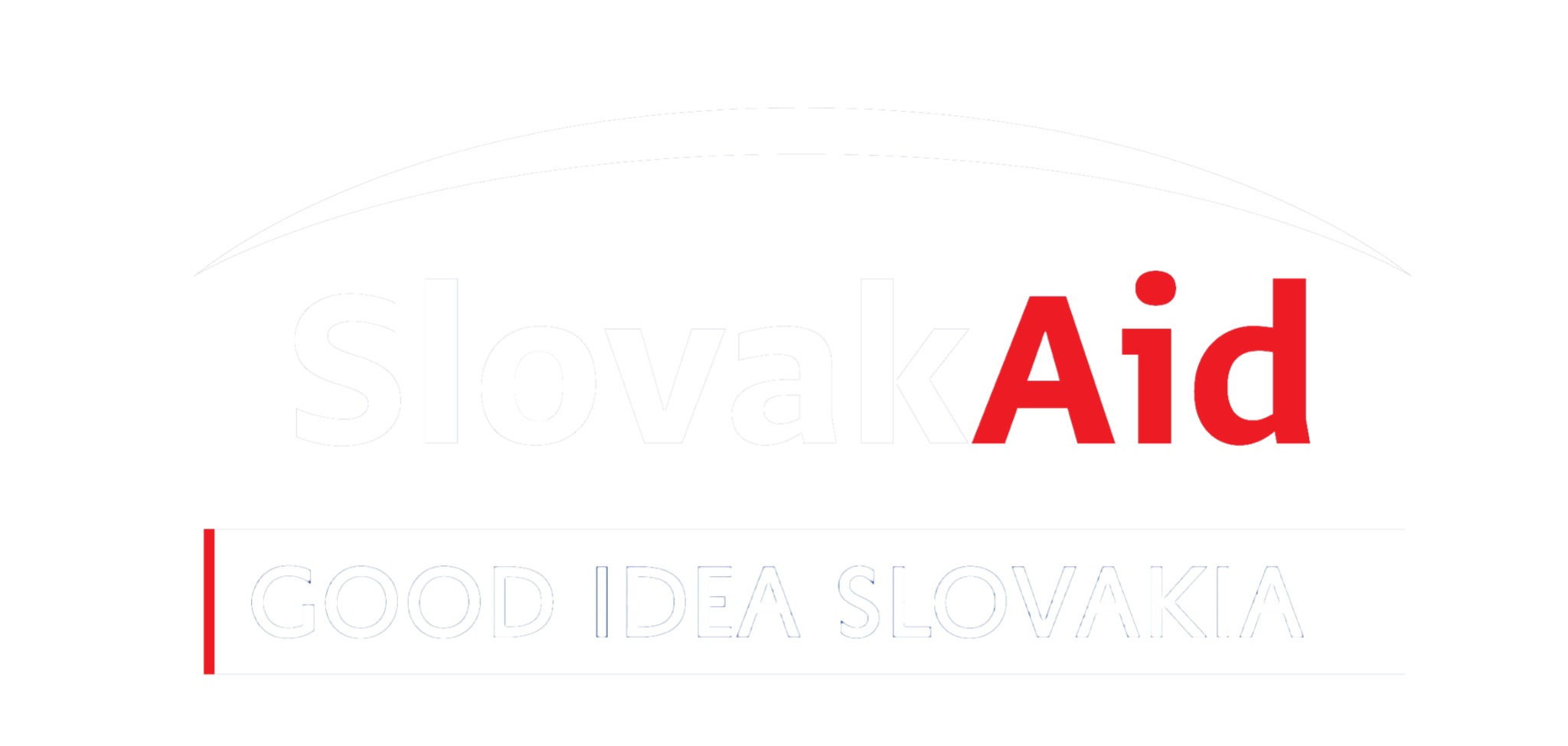 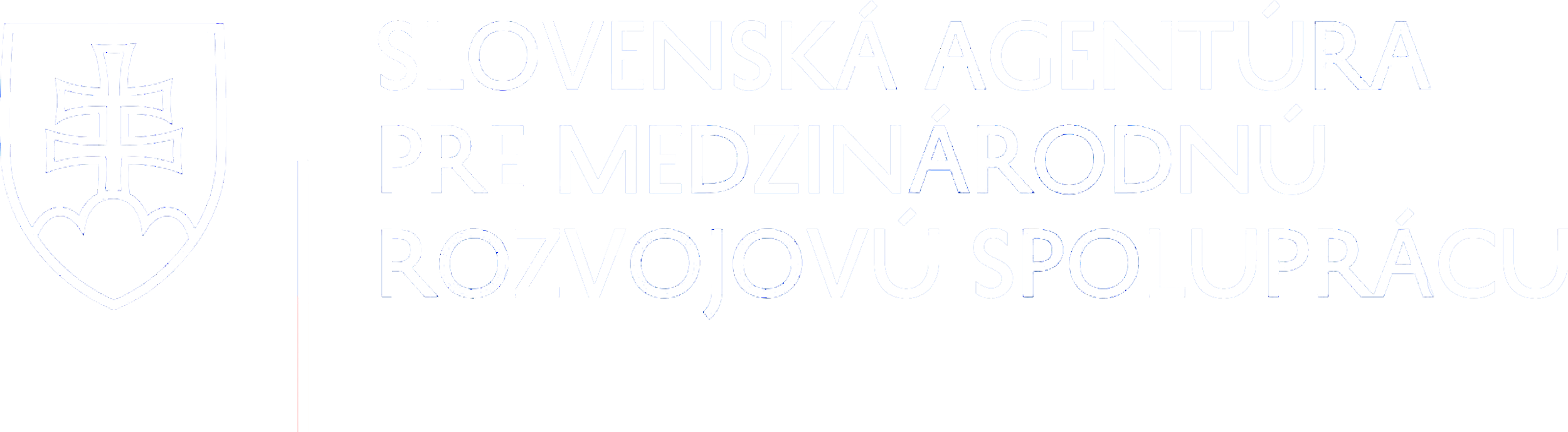 Prierezové témy v žiadostiach o dotáciu
Fáza plánovania
Fáza tvorby žiadosti
Fáza implementácie
Fáza monitoringu
Fáza hodnotenia
Bodované kritériá!
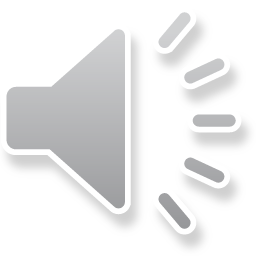 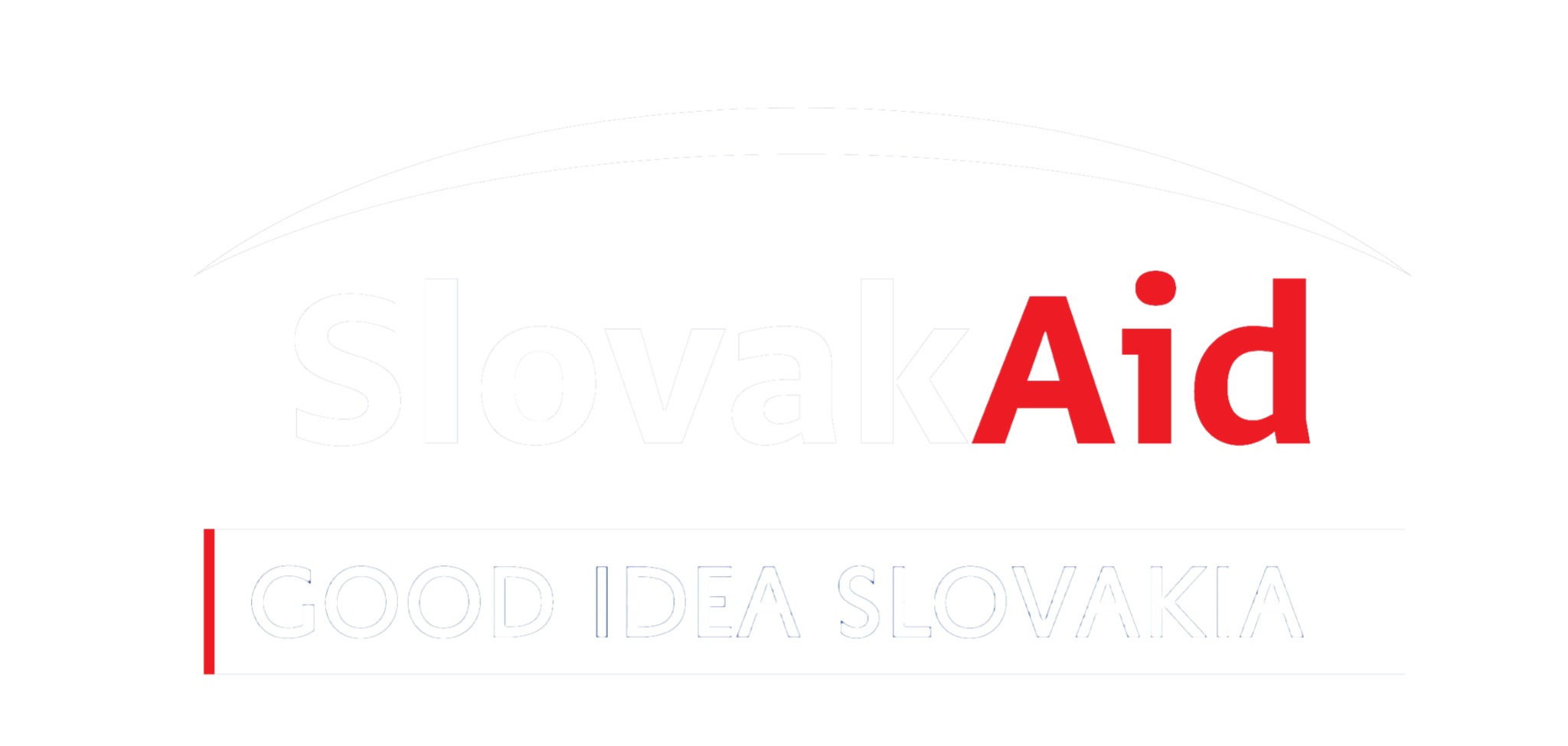 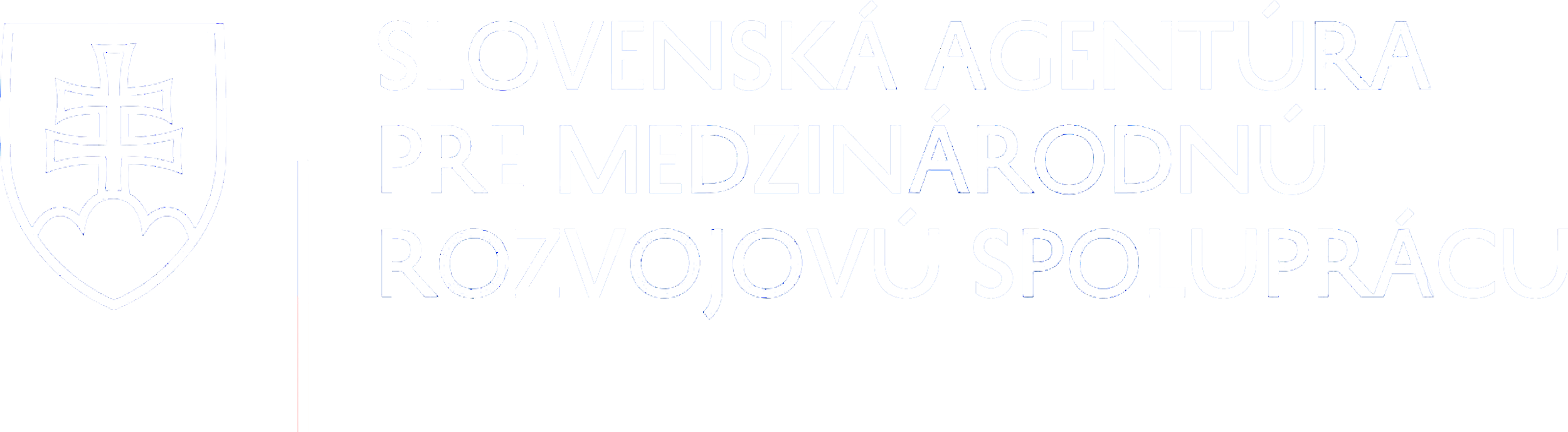 Prierezové témy v žiadostiach o dotáciu
4. Stručný popis projektu
6. Popis východiskovej situácie
7. Cieľová skupina
8. Spôsob realizácie projektu
9. Situácia po realizácii projektu a udržateľnosť projektu
10. Odborná a administratívna kapacita žiadateľa
11. Identifikácia rizík a prostriedky na ich elimináciu
+ formulár Kategorizácie žiadosti z pohľadu prierezových tém
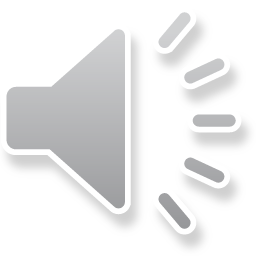 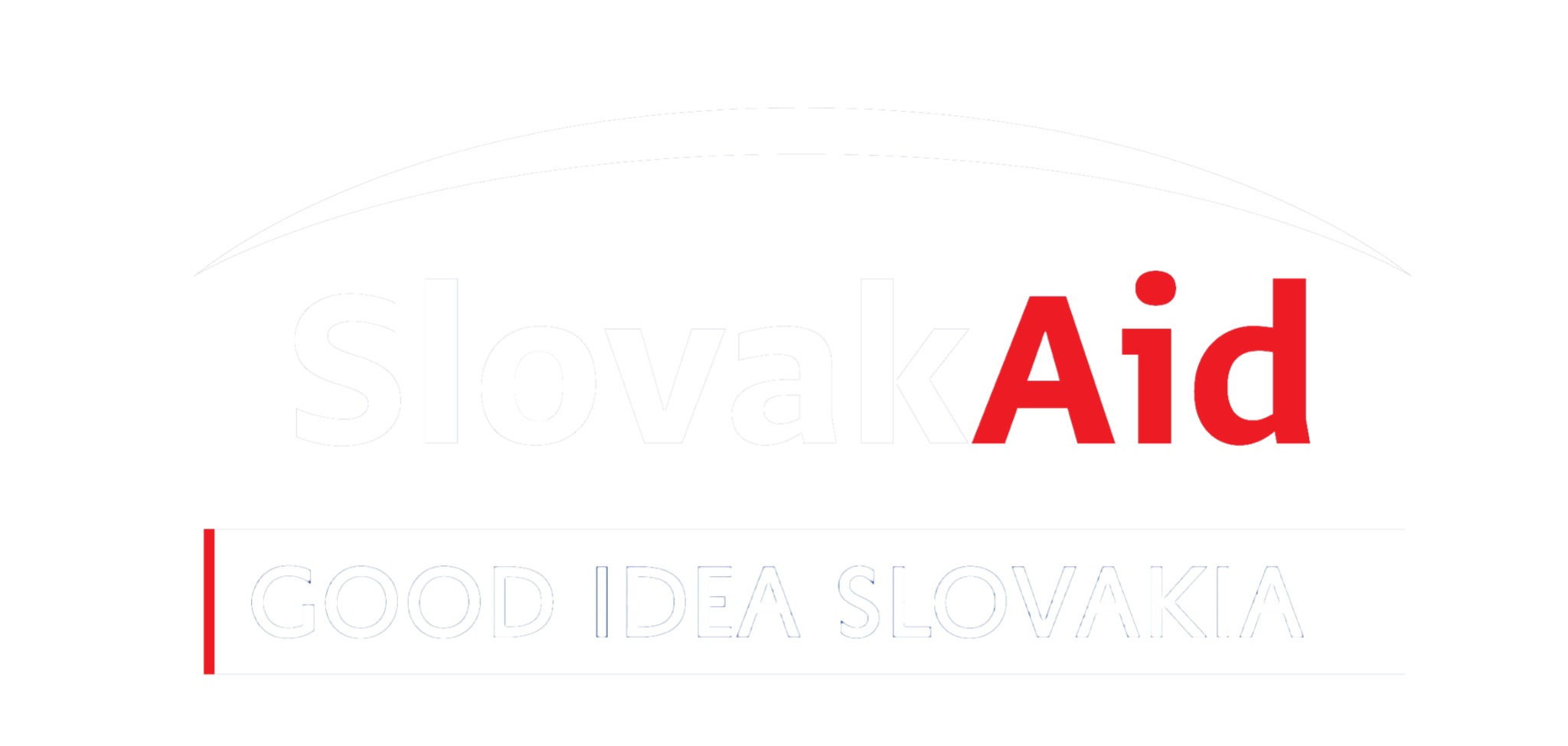 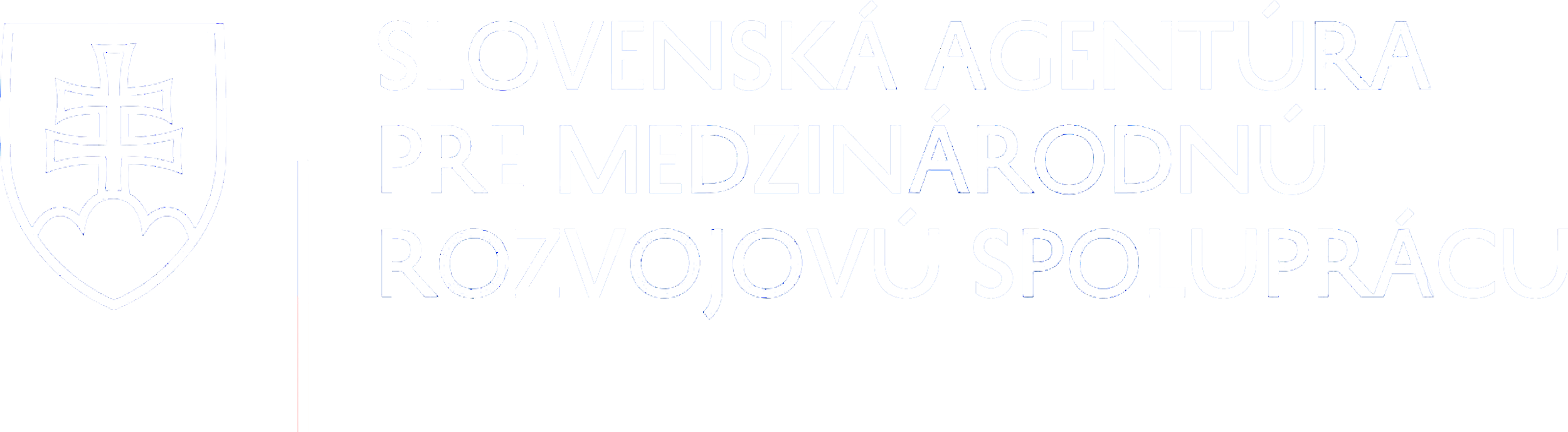 Formulár kategorizácie z hľadiska prierezových tém
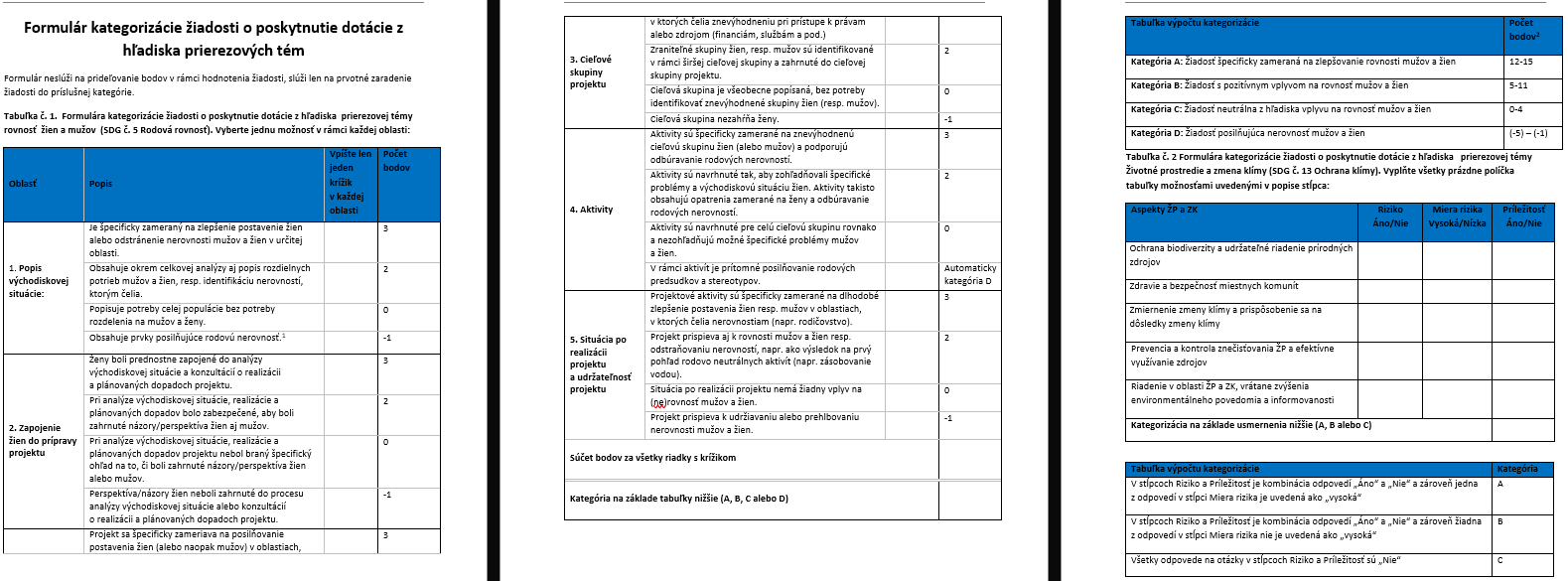 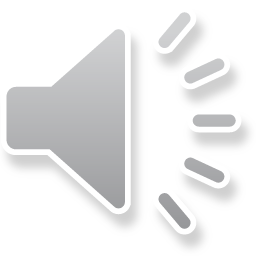 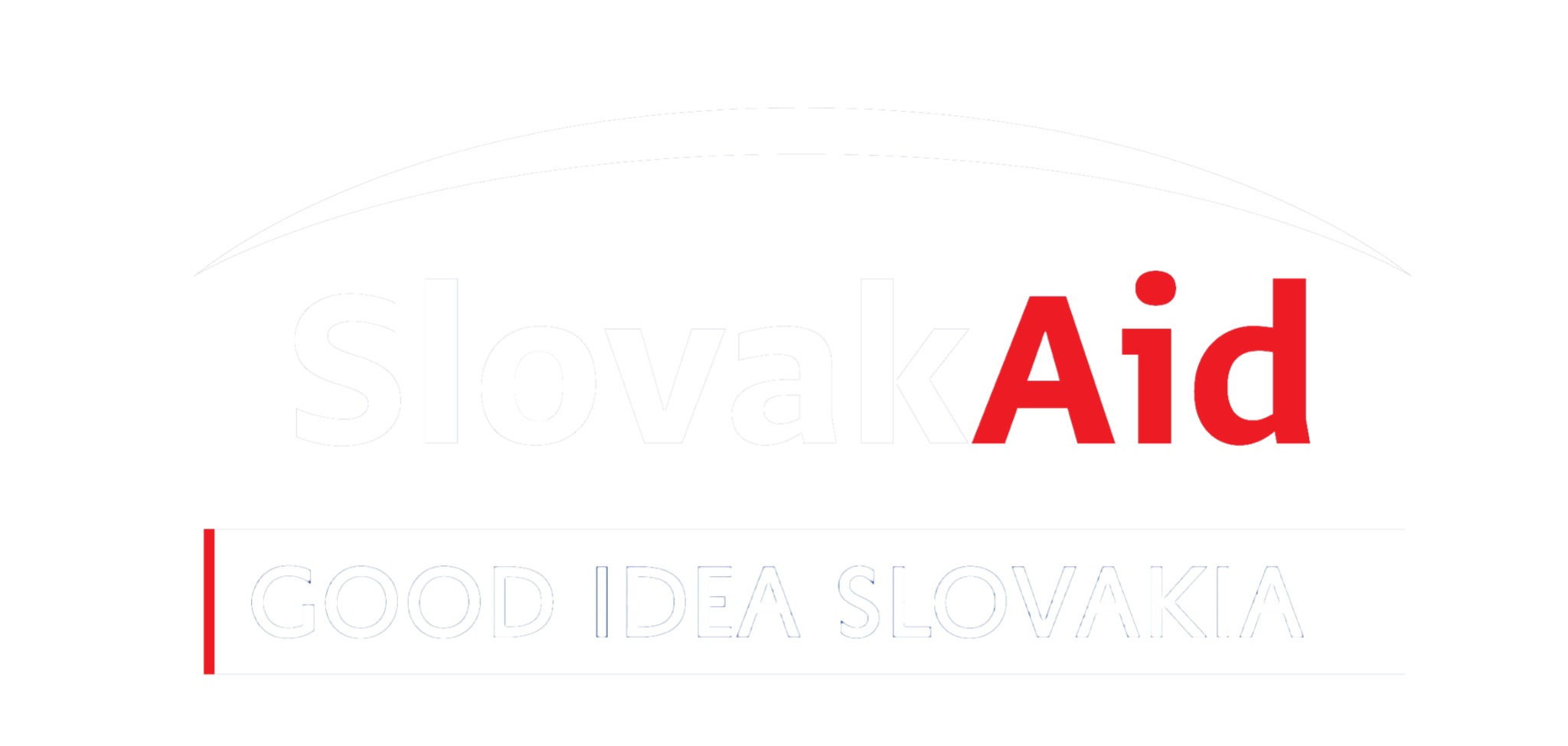 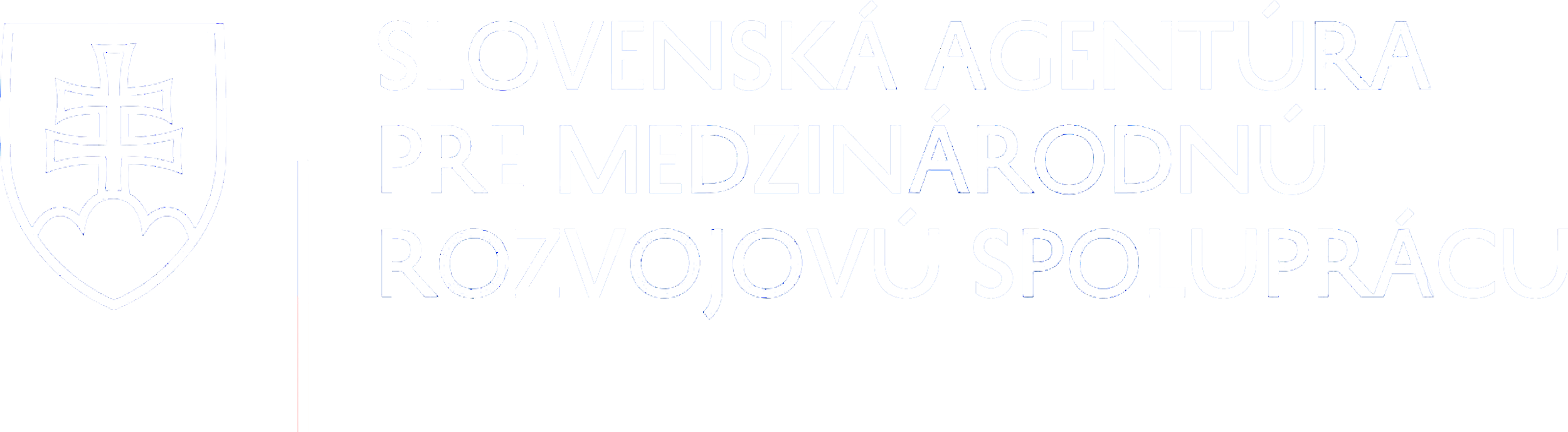 Rovnosť žien a mužov
Pri prierezovej téme Rovnosť žien a mužov existujú kategórie projektov:

A: Žiadosť špecificky zameraná na zlepšovanie rovnosti žien a mužov

B: Žiadosť s pozitívnym vplyvom na rovnosť žien a mužov

C: Žiadosť neutrálna z hľadiska vplyvu na rovnosť žien a mužov

D: Žiadosť posilňujúca nerovnosť žien a mužov
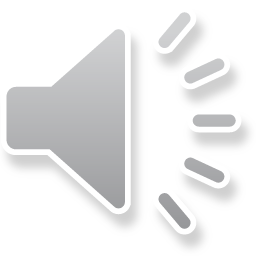 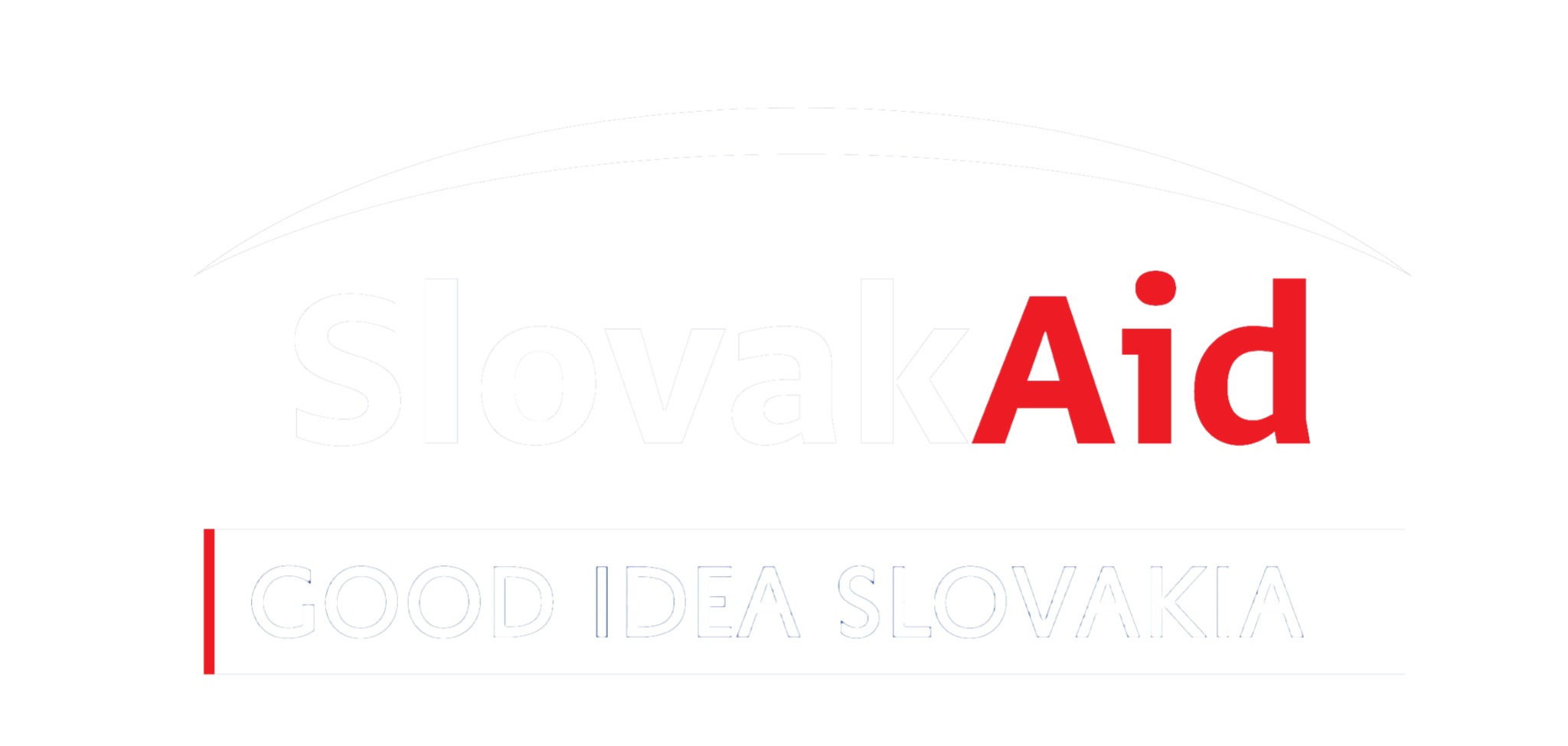 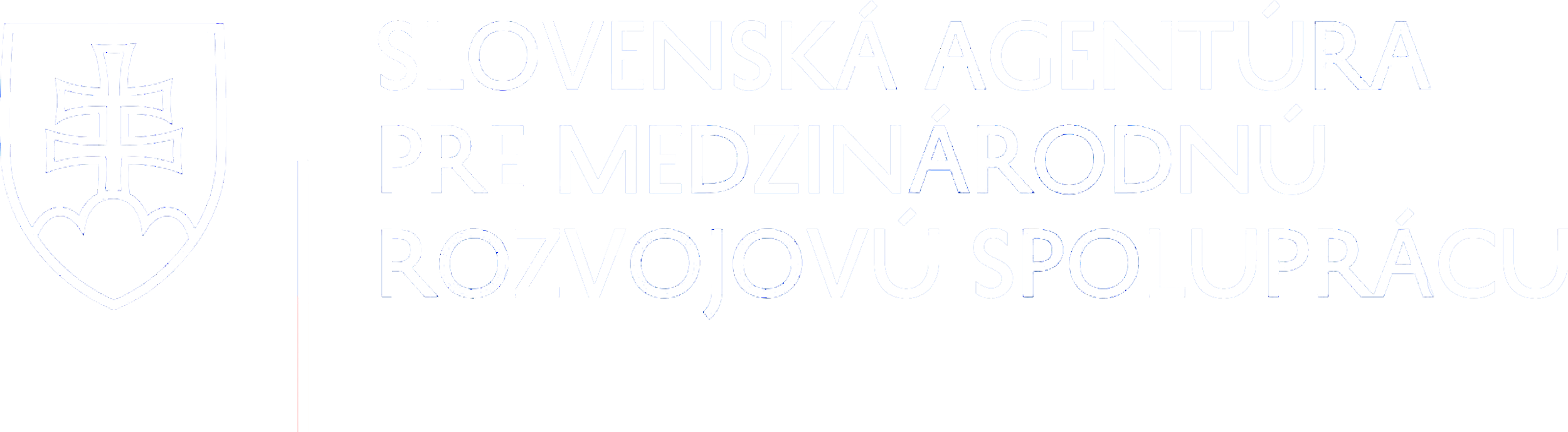 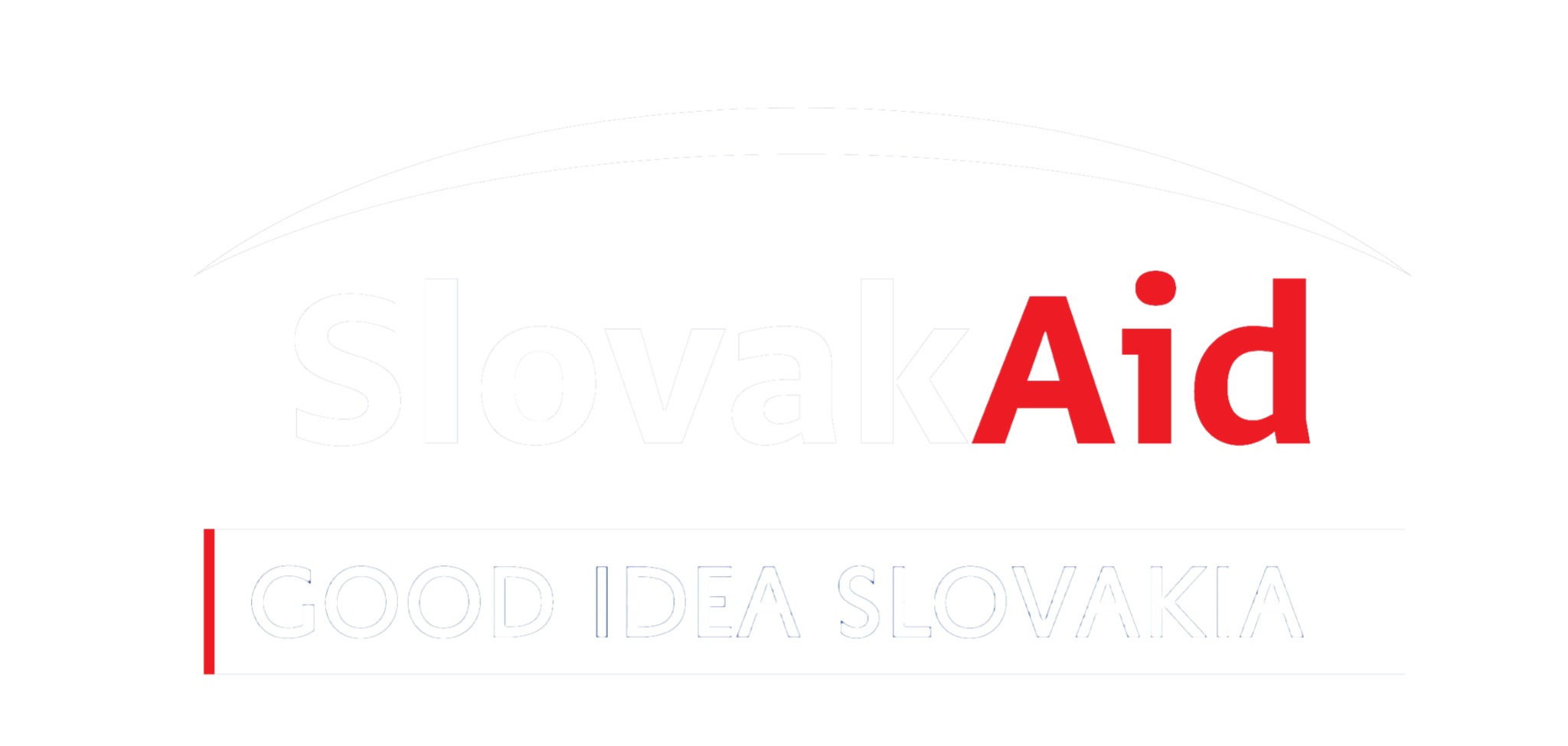 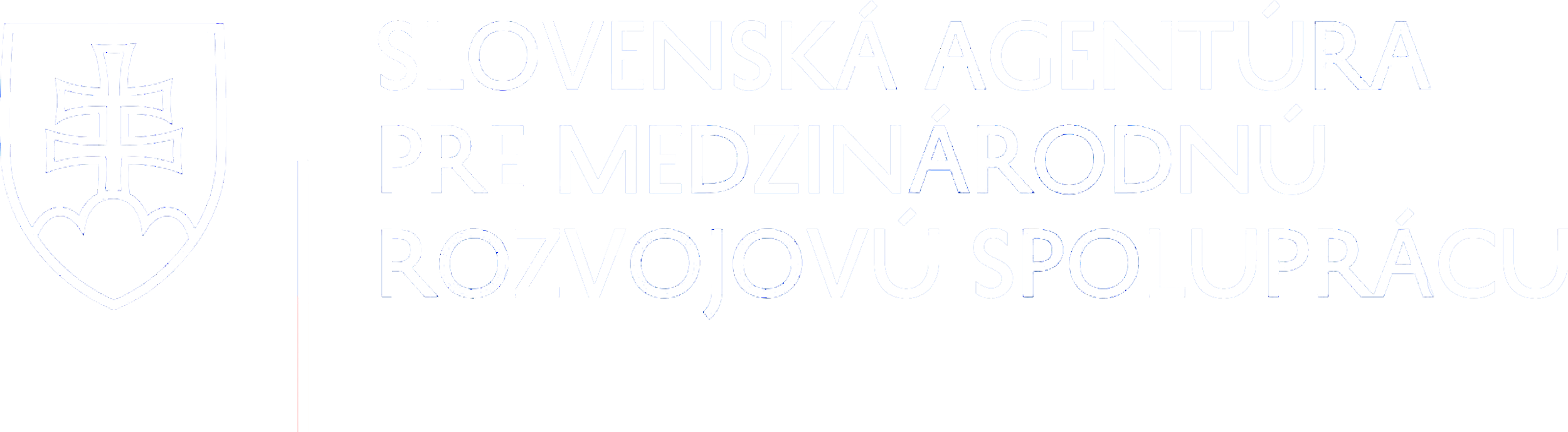 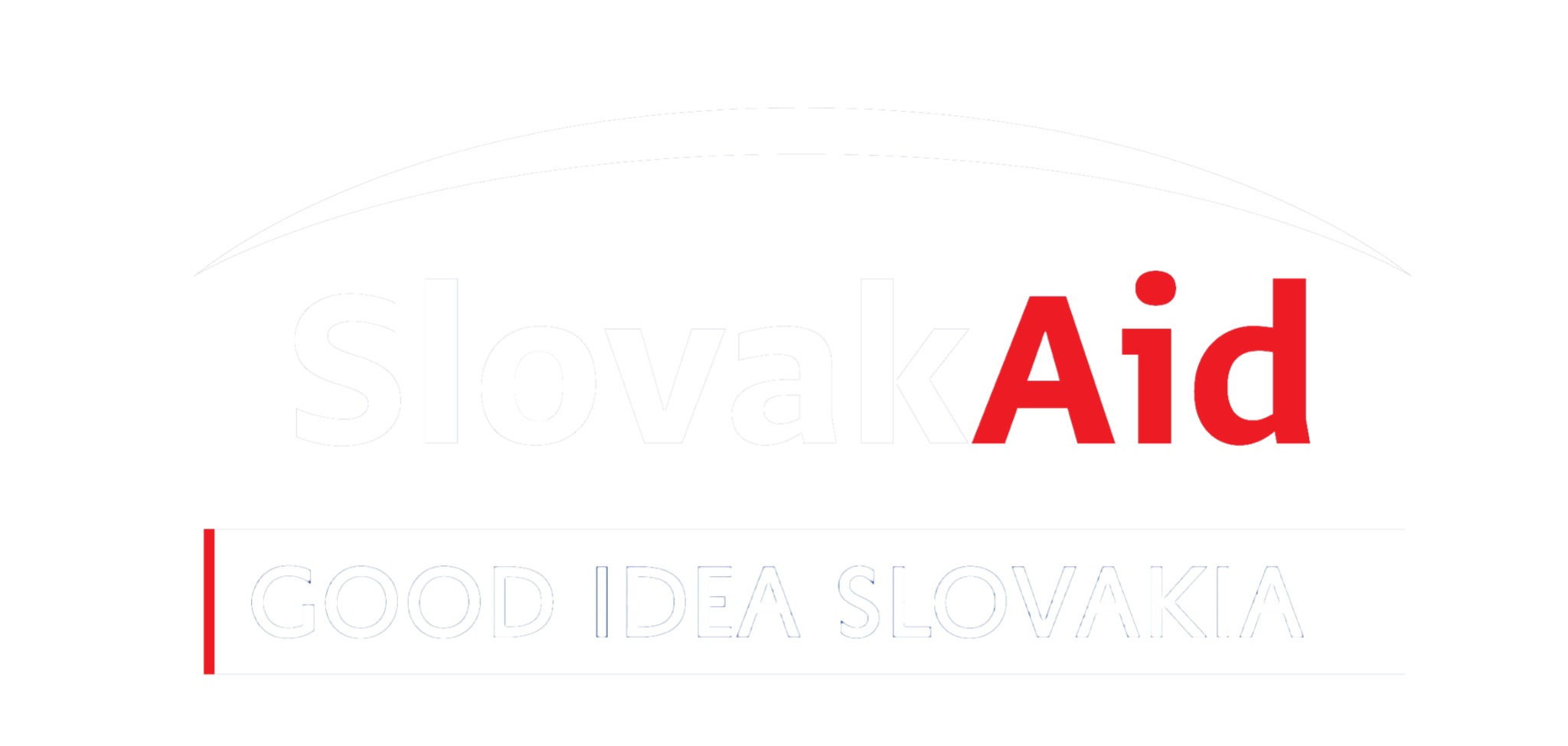 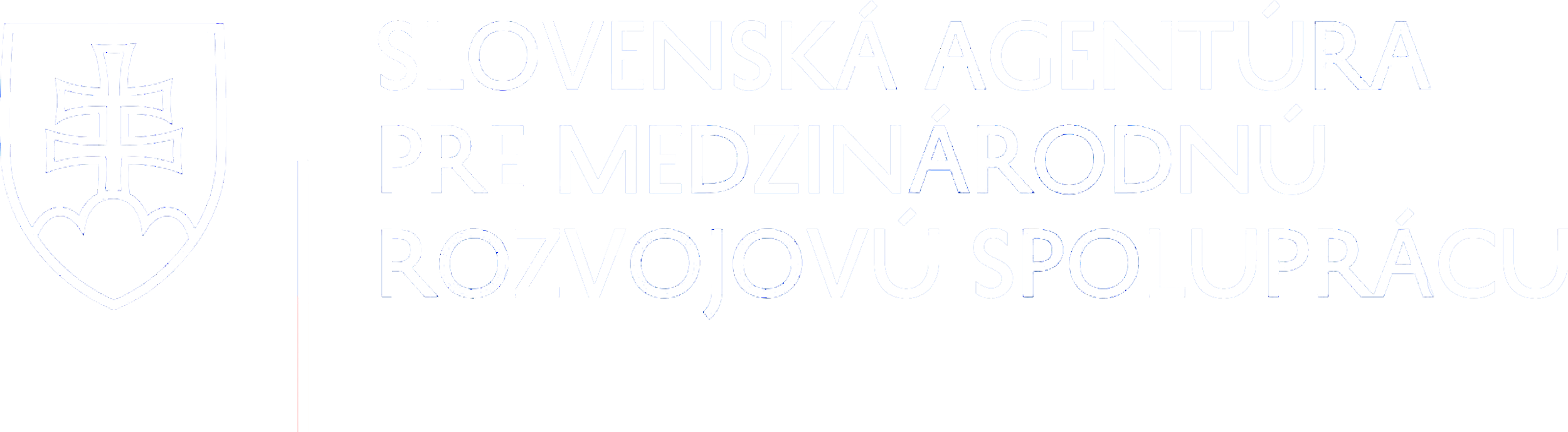 Životné prostredie a zmena klímy
Pri prierezovej téme Životné prostredie a zmena klímy existujú kategórie projektov:
A: Projekt predstavuje vysoké riziko pre ŽP a ZK (EIA)

B: Projekt predstavuje nízke alebo mierne riziko pre ŽP a ZK alebo akúkoľvek príležitosť pre ŽP a ZK

C: Projekt predstavuje nulové alebo zanedbateľné riziko a nepredstavuje žiadnu príležitosť pre ochranu ŽP a ZK

V prípade výzvy SAMRS/2025/GREEN/1 je možné predložiť iba žiadosť s pozitívnym vplyvom z hľadiska tejto prierezovej témy!
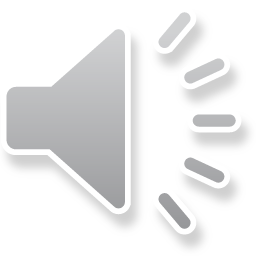 [Speaker Notes: Pri projektoch kategória A je potrebné k projektu priložiť Impact Assessment Analysis (EIA)]
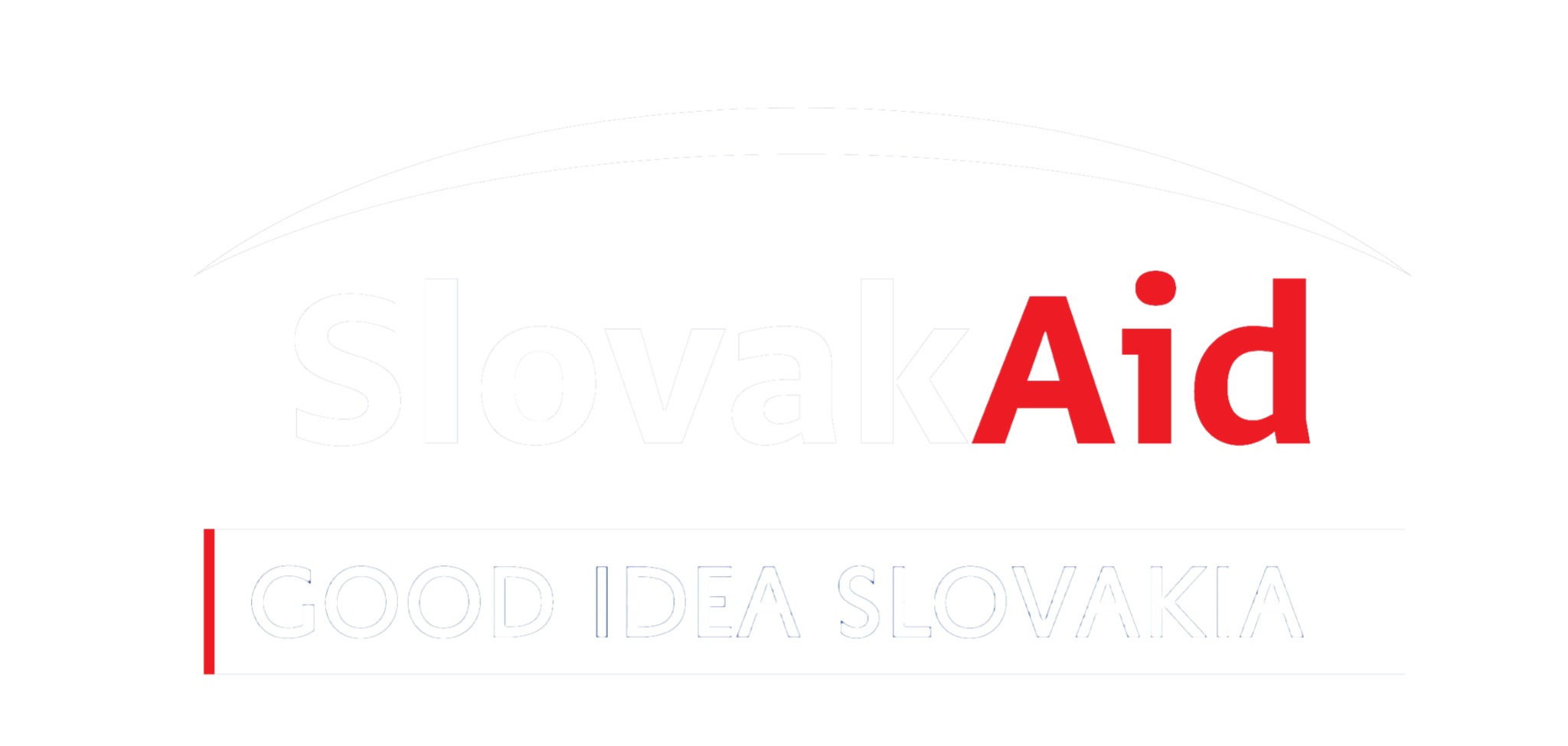 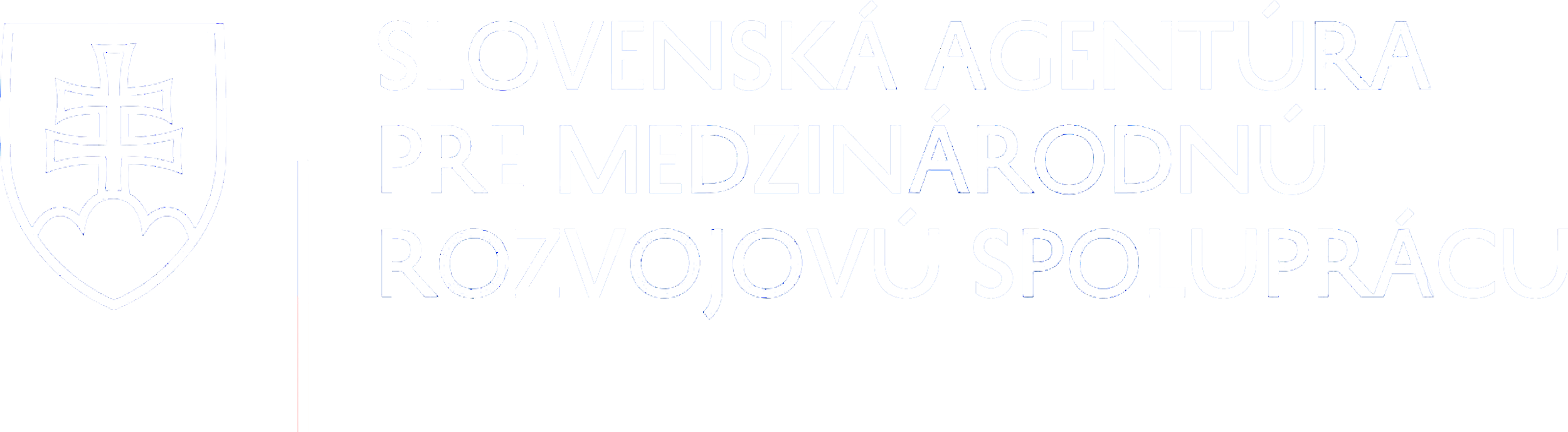 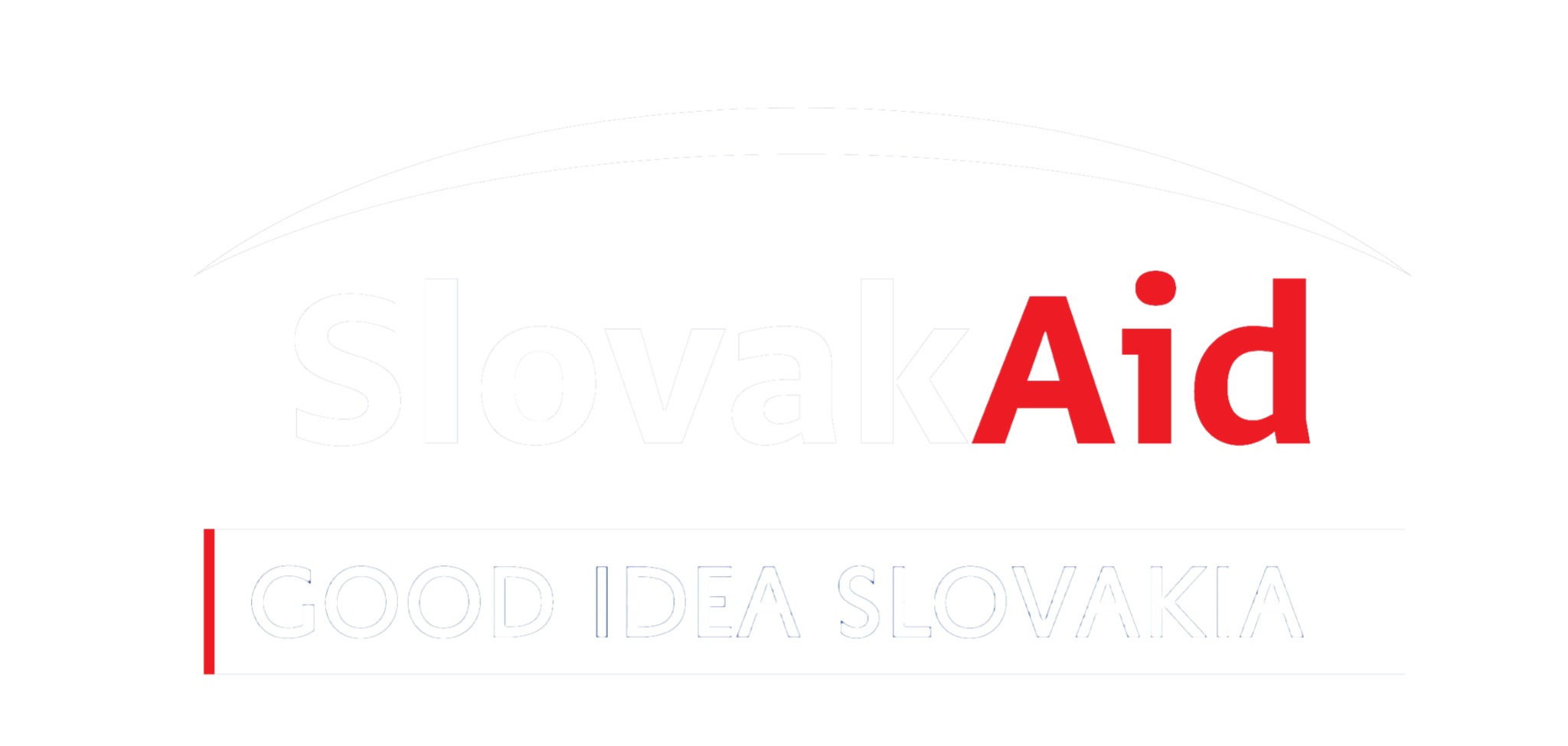 ĎAKUJEM ZA POZORNOSŤ
Rastislav Bílik
PFM SAMRS 
e-mail: rastislav.bilik@slovakaid.sk

Slovenská agentúra pre medzinárodnú
rozvojovú spoluprácu (SAMRS)
Palisády 29 | 811 06 Bratislava |
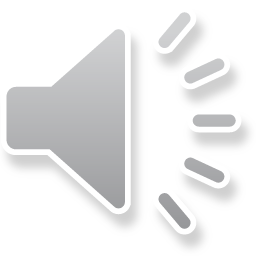 www.slovakaid.sk